DEMOCRACY AT MACEDONIAN SCHOOLS
Erasmus project democratic schools
Topics of discussion
Democracy
Equality
All students be held to the same standards and objectives regardless of their circumstances, abilities, or experiences.
Each student has a say in how the school is run.
Conditions and opportunities
Relationships
Building positive relationships with students can lead to improved academic results.
Each student has equal opportunities to make the most of their talents.
01.
Democracy
The word democracy itself       	means rule by the people
My school is democratic!
I don’t know
Some aren’t informed.
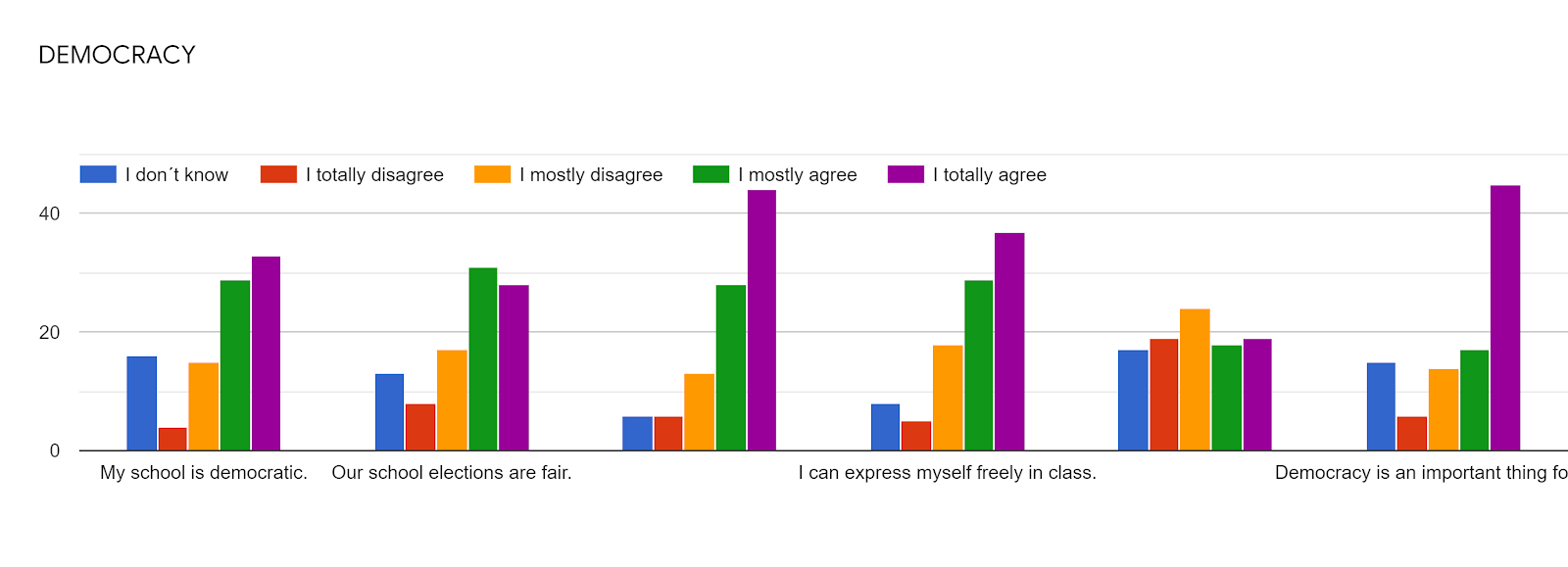 I totally disagree
The minority totally disagrees.
I mostly disagree
Some mostly disagree.
I mostly agree
The runner up group mostly agrees.
I totally agree
The majority totally agrees.
I feel free to vote for whomever I want!
I don’t know
The minority aren’t informed.
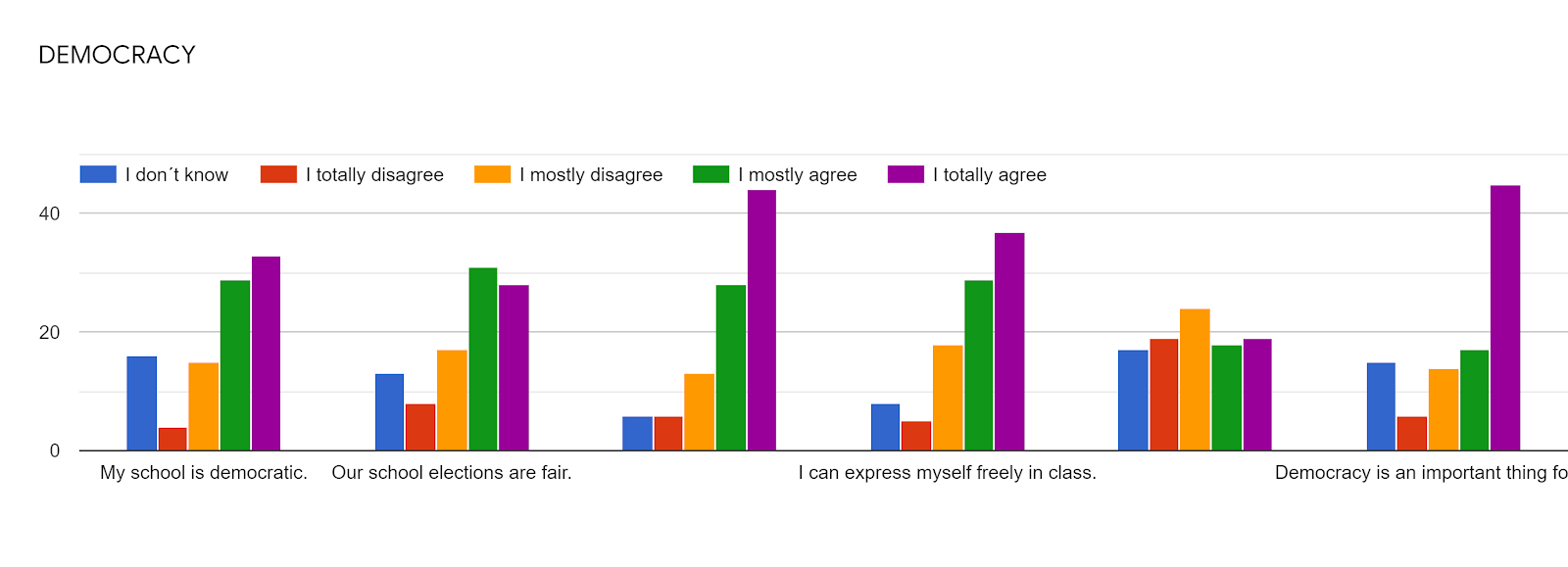 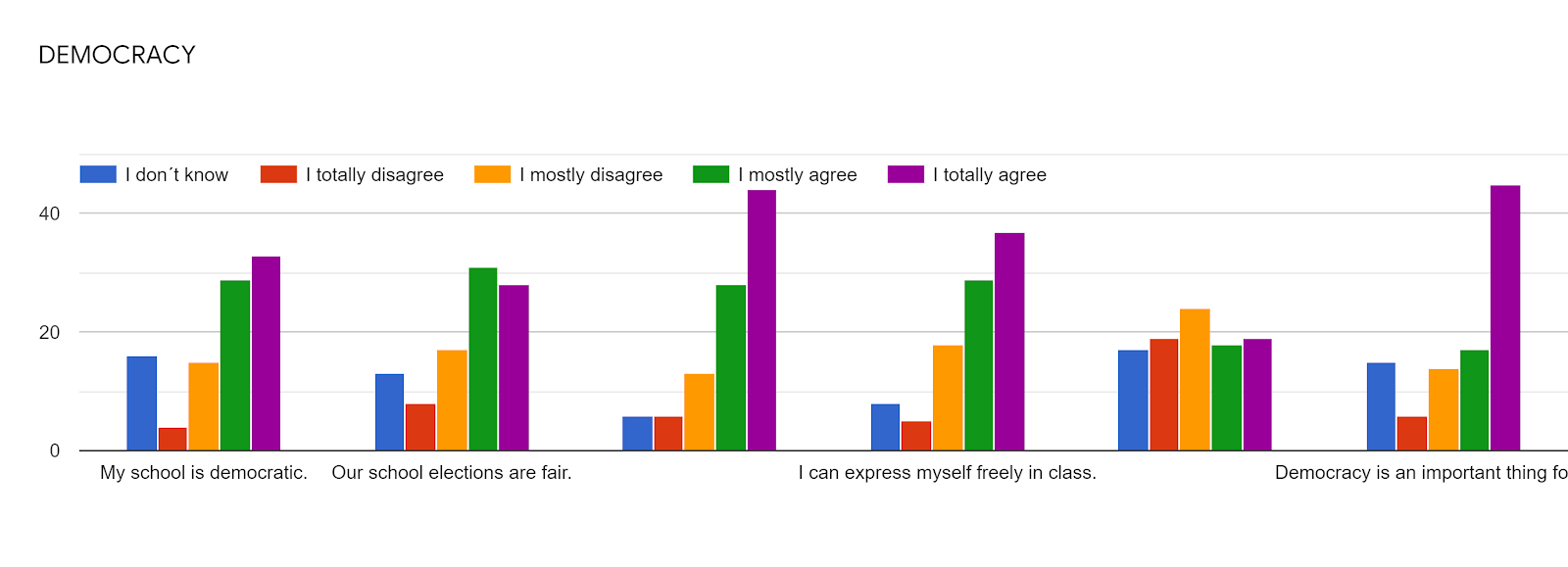 I totally disagree
The minority totally disagrees.
I mostly disagree
Some mostly disagree.
I mostly agree
The runner up group mostly agrees.
I totally agree
The majority totally agrees.
I can express myself freely in class!
I don’t know
Some aren’t informed.
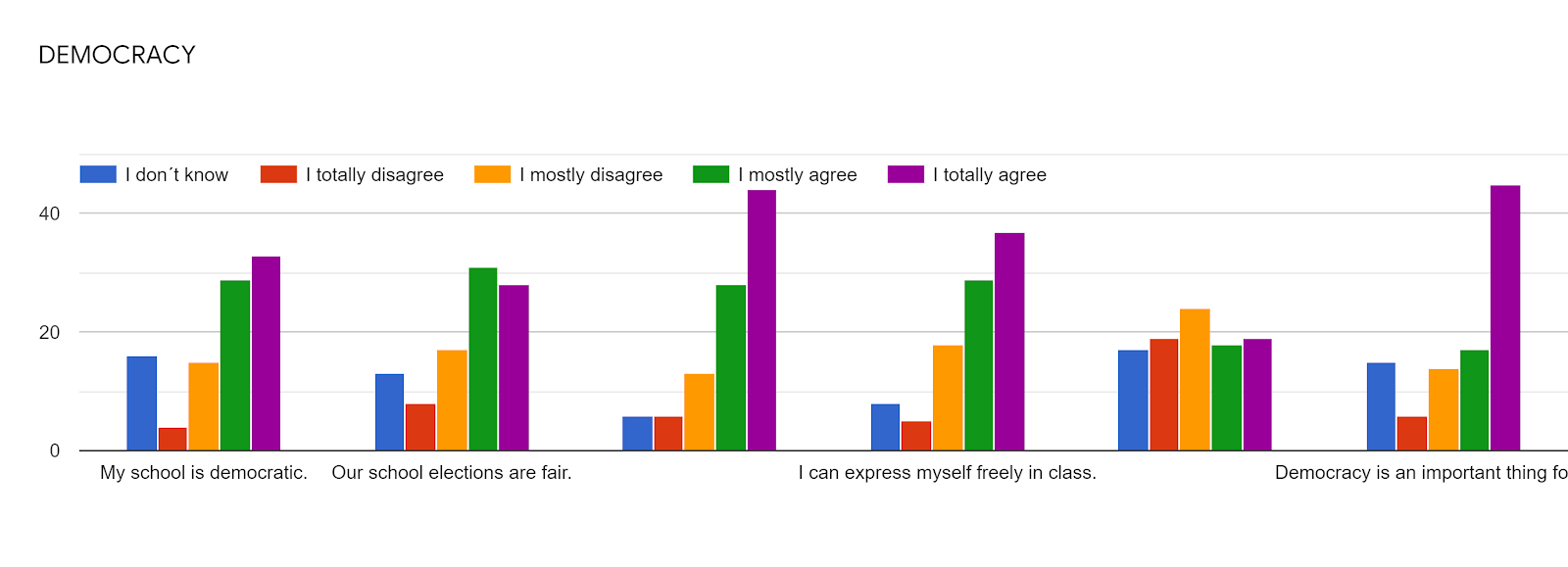 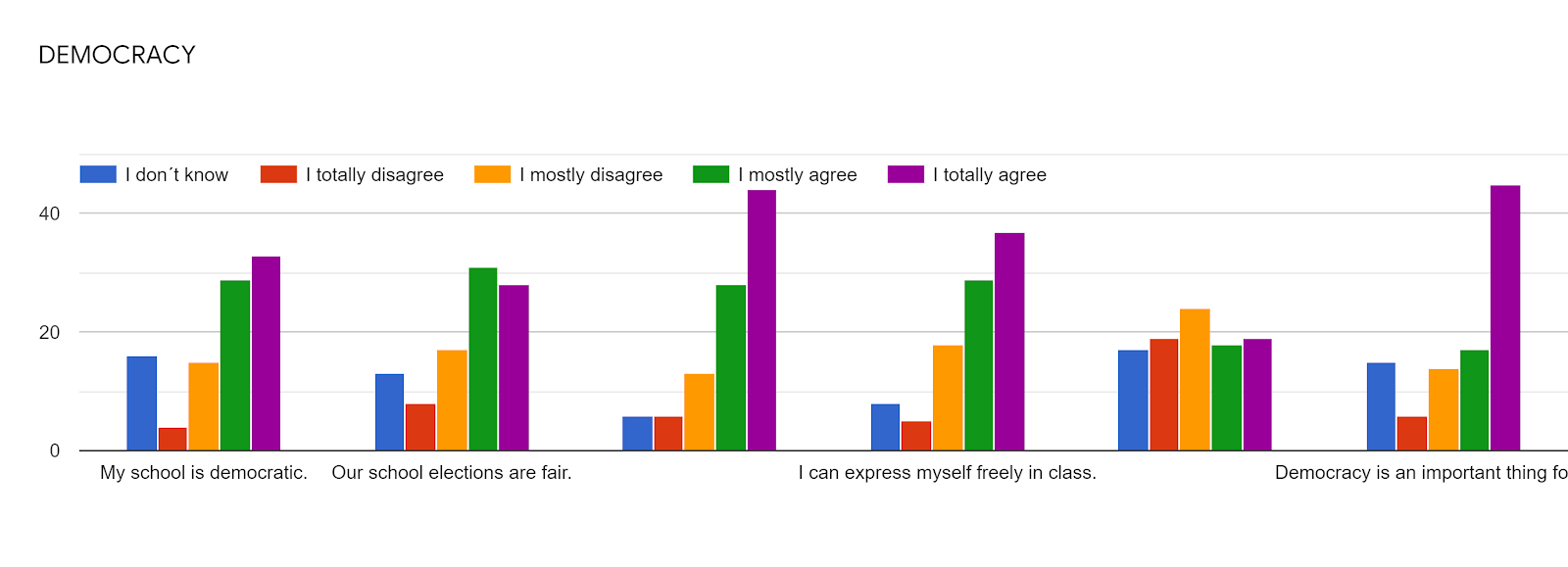 I totally disagree
The minority totally disagrees.
I mostly disagree
Some mostly disagree.
I mostly agree
The runner up group mostly agrees.
I totally agree
The majority totally agrees.
What can we do to better the democracy in our school?
In what way can we help educate students about democracy?
For example:
Workshops where they can freely ask questions that may concern them;
Encourage them to have debates of their own;
Give clear instructions on how to research it themselves and later present it in the classroom;
02.
Equality
Every student has an equal opportunity to make the most of their talents.
Both girls and boys have the same sports opportunities!
I don’t know
The minority aren’t informed.
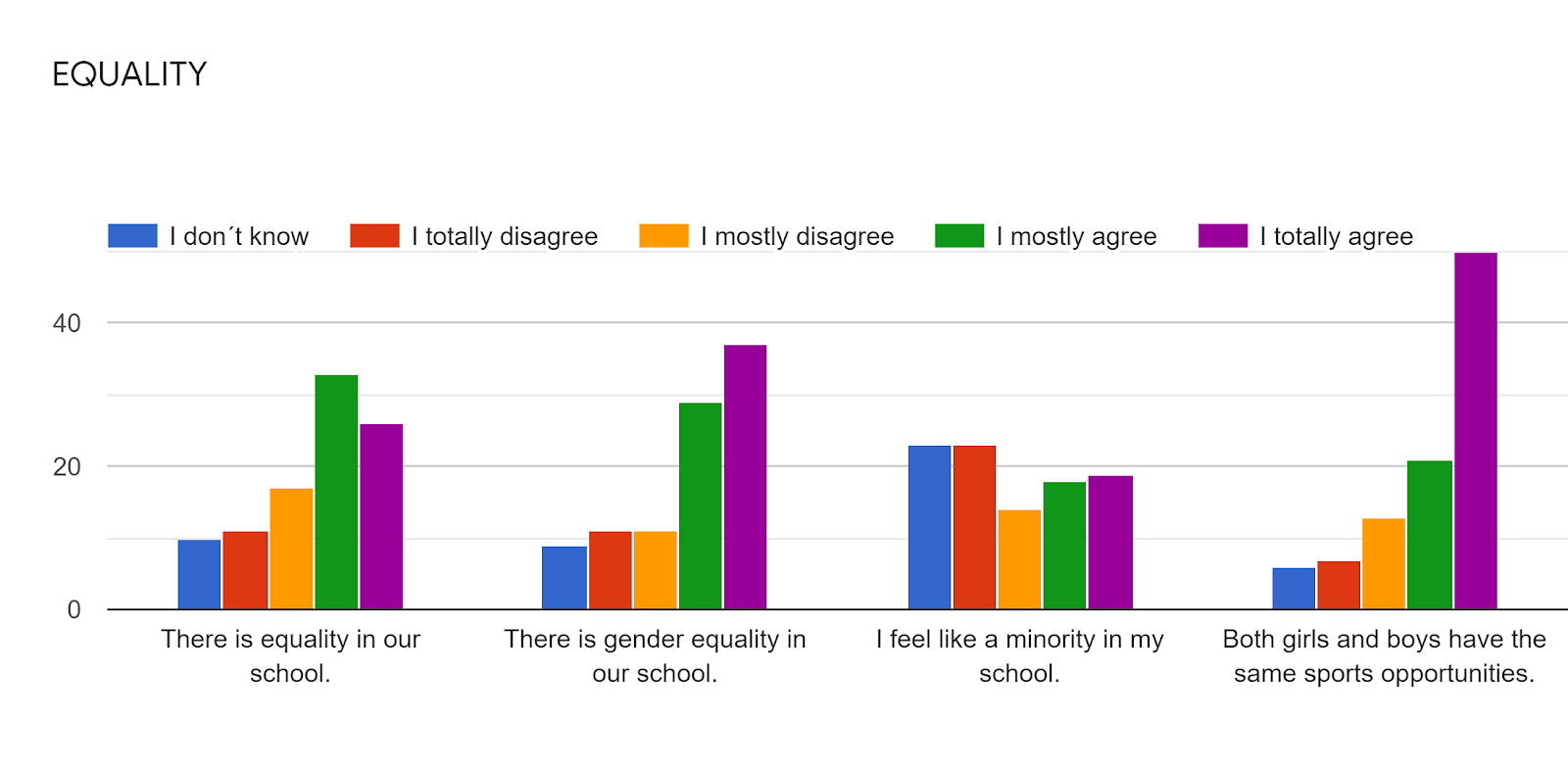 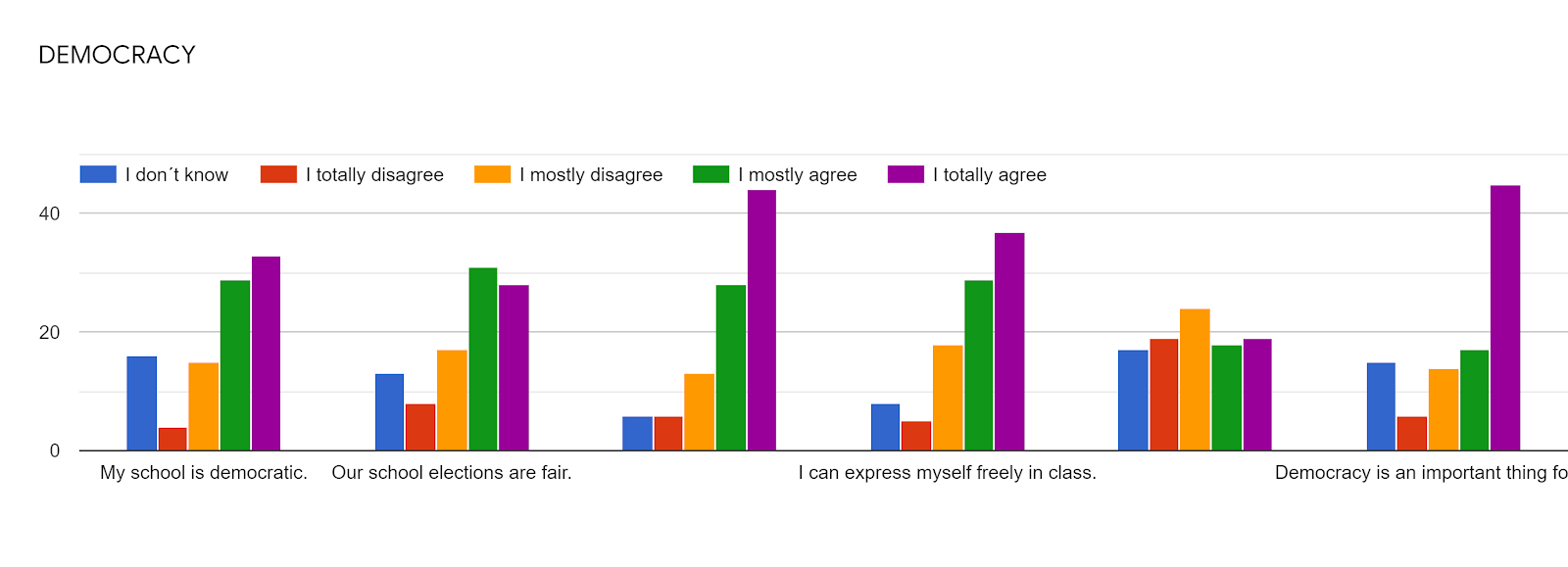 I totally disagree
Some totally disagree.
I mostly disagree
Some mostly disagree.
I mostly agree
The runner up group mostly agrees.
I totally agree
The majority totally agrees.
There is gender equality in our school!
I don’t know
The minority aren’t informed.
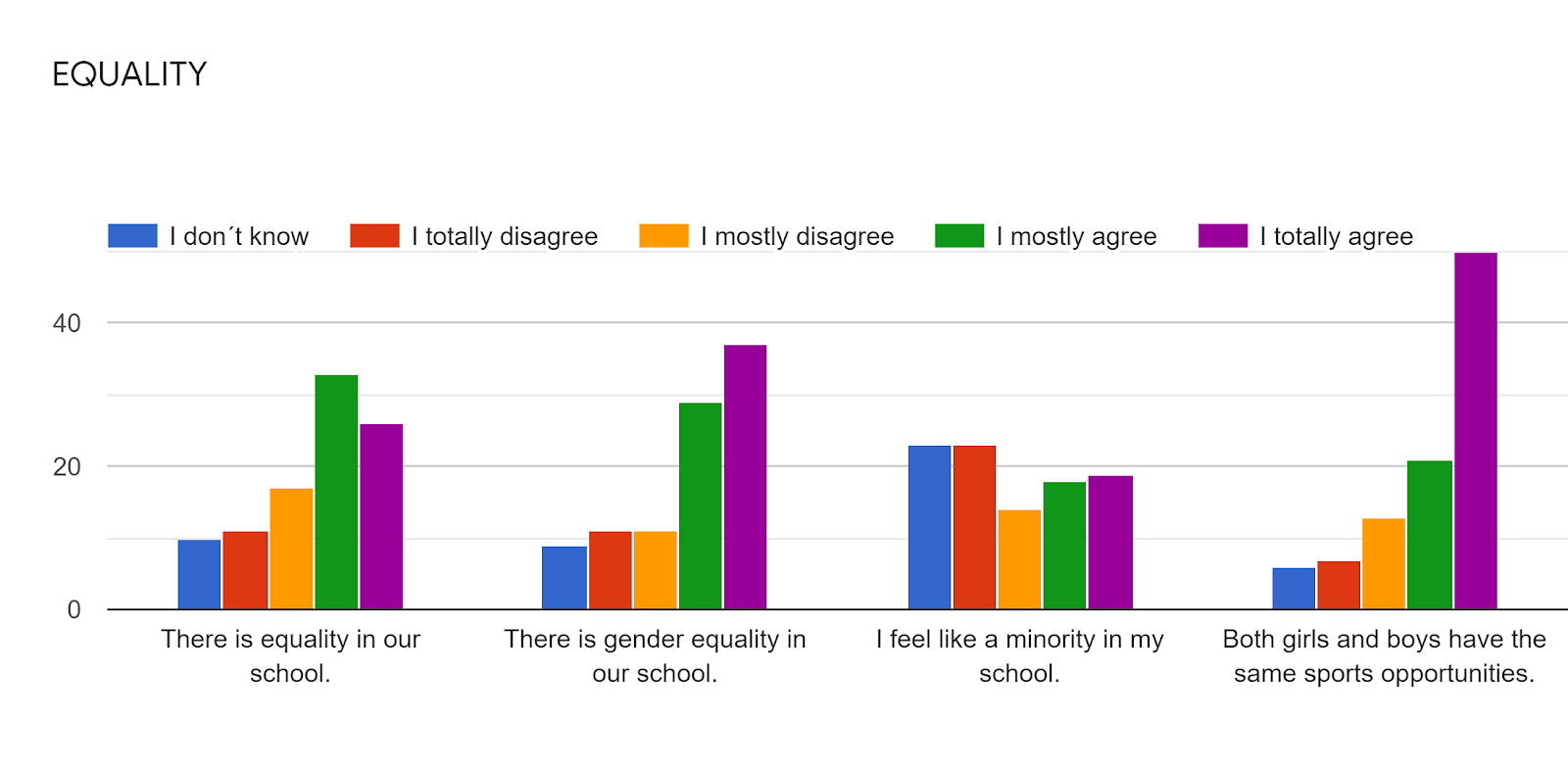 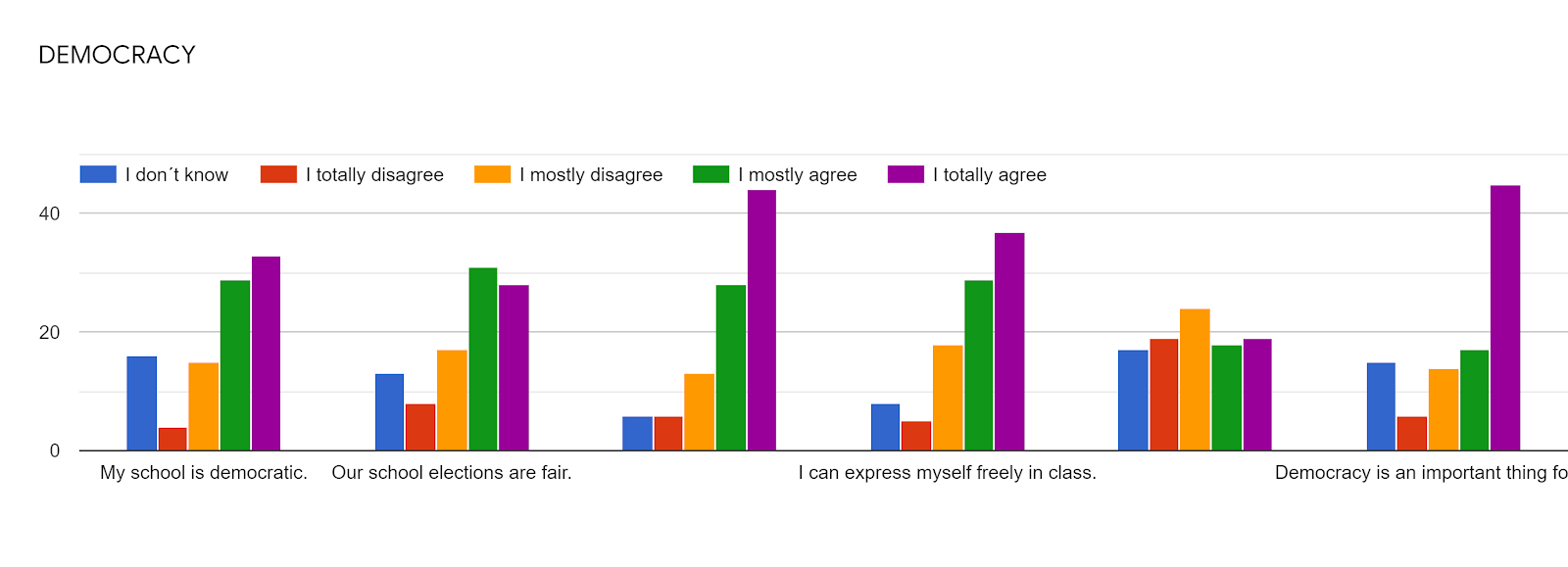 I totally disagree
Some totally disagree.
I mostly disagree
Some mostly disagree.
I mostly agree
The runner up group mostly agrees.
I totally agree
The majority totally agrees.
What can we do to better the equality in our school?
In what way can we help educate students about equality?
For example:
Challenging negative attitudes amongst students;
Avoiding stereotypes in curricular resources and examples.
Setting clear rules regarding how people treat each other.
Treating all students and staff equally and fairly.
03.
Relationships
Building positive relationships with students can lead to improved academic results
I don’t get bullied by my peers!
I don’t know
Some aren’t informed.
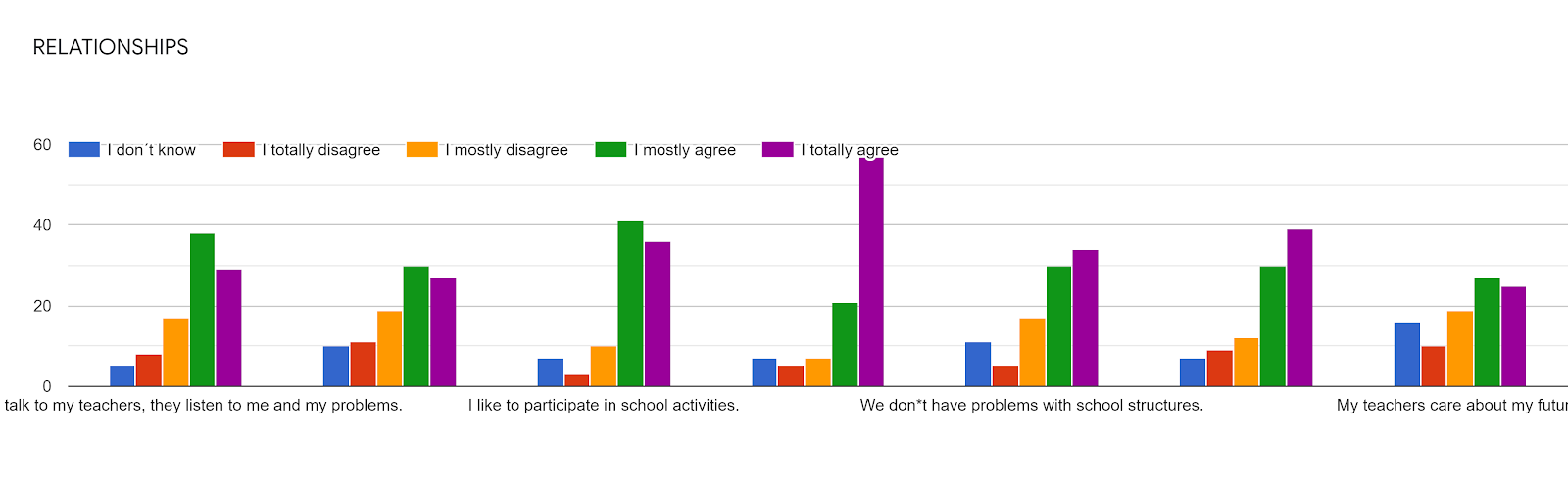 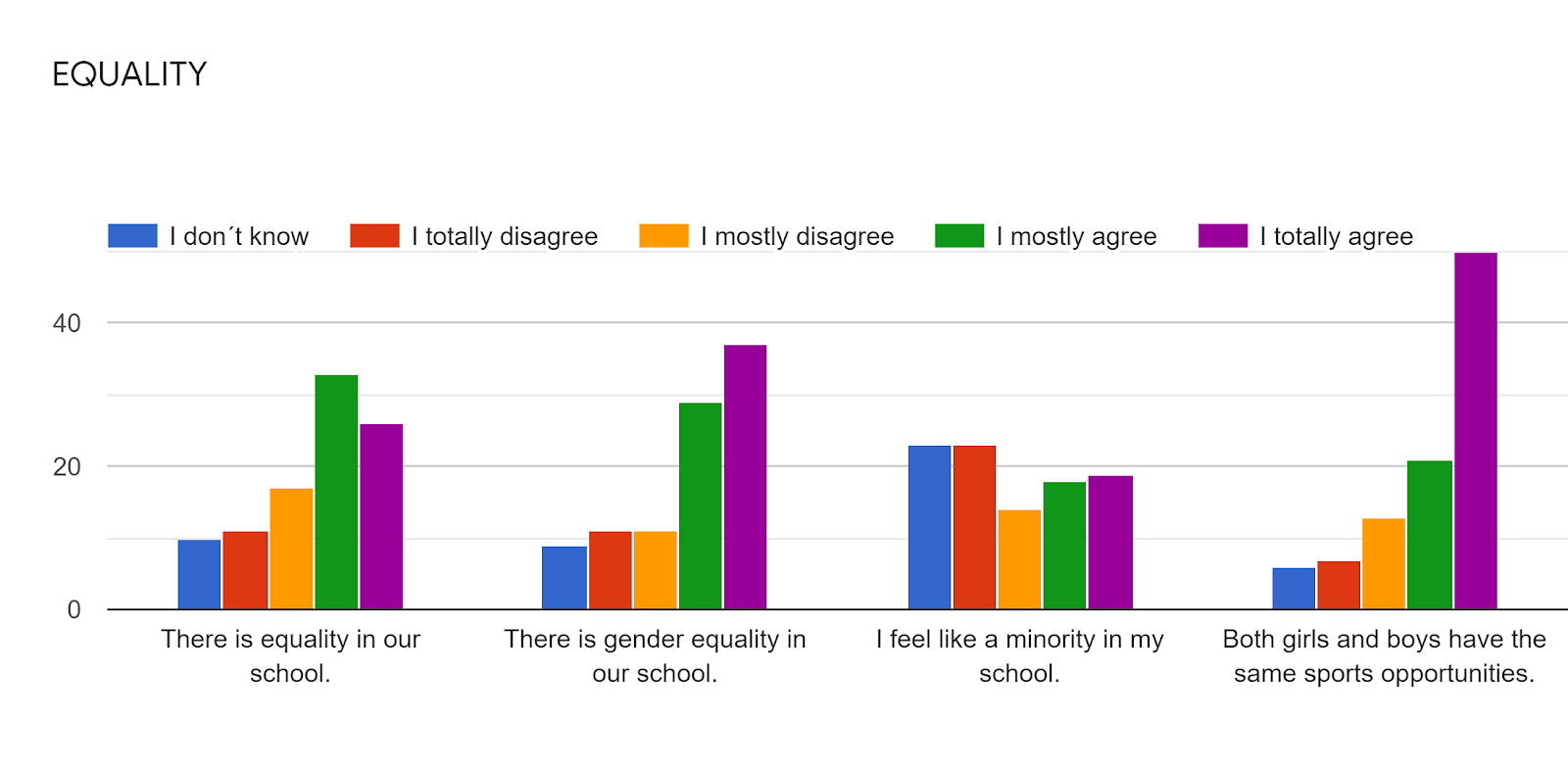 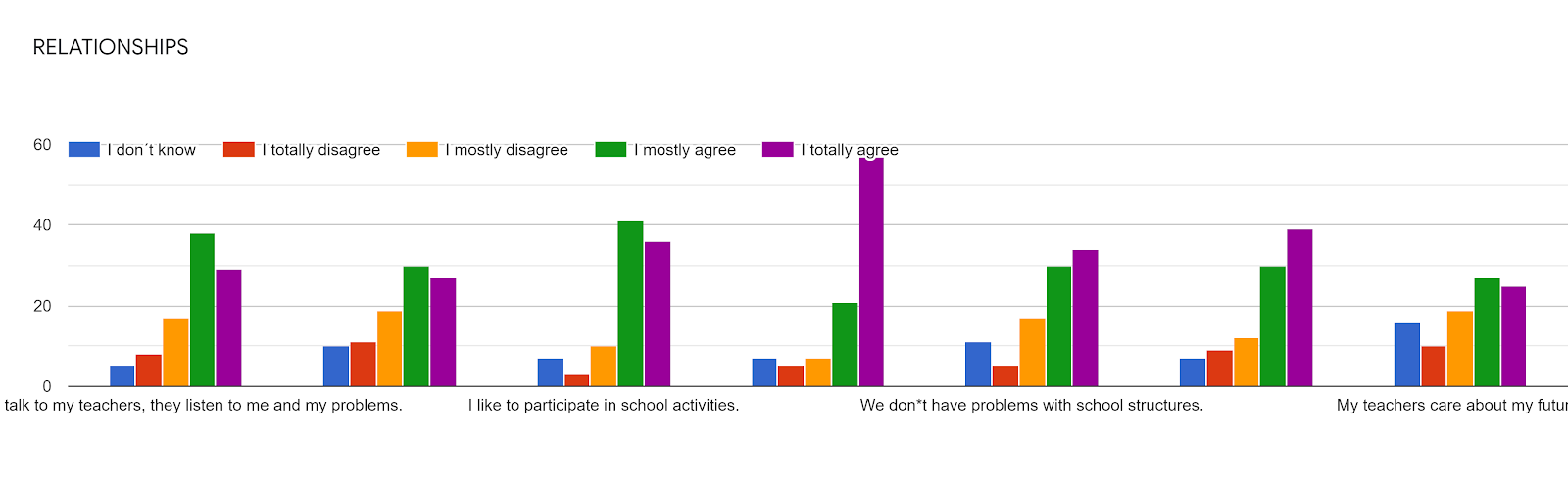 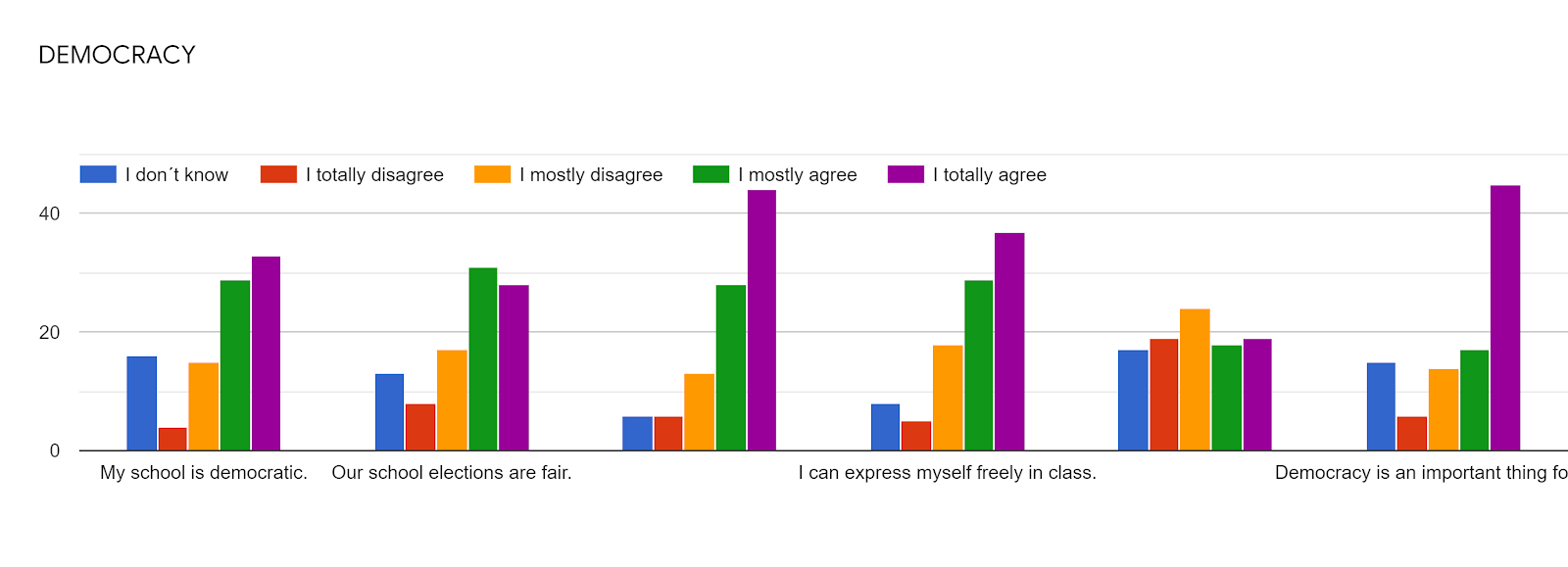 I totally disagree
The minority totally disagrees.
I mostly disagree
Some mostly disagree.
I mostly agree
The runner up group mostly agrees.
I totally agree
The majority totally agrees.
When I talk to my teachers, they listen to me!
I don’t know
The minority aren’t informed.
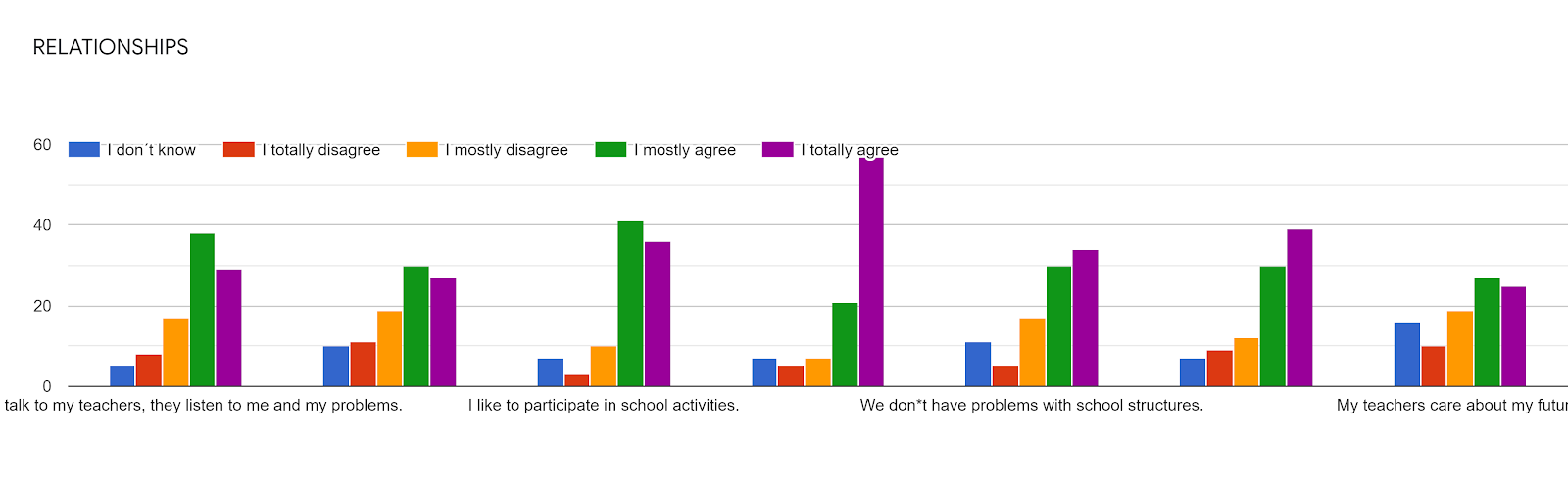 I totally disagree
Some totally disagree.
I mostly disagree
Some mostly disagree.
I mostly agree
The majority group mostly agrees.
I totally agree
The runner up totally agrees.
I feel good at school!
I don’t know
The minority aren’t informed.
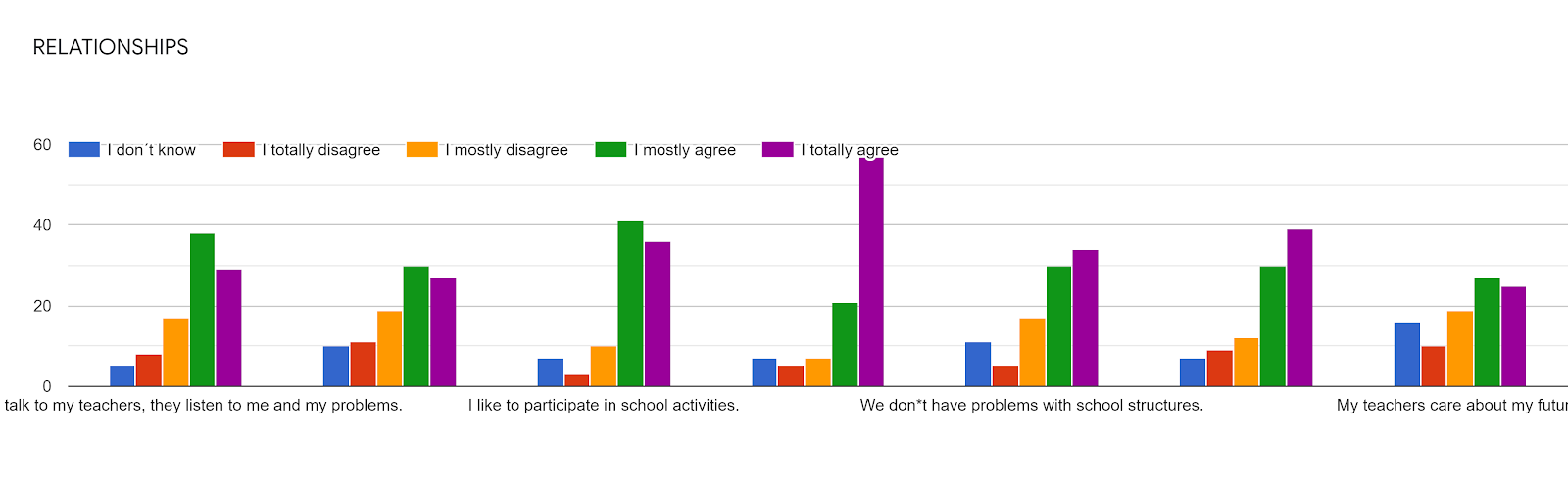 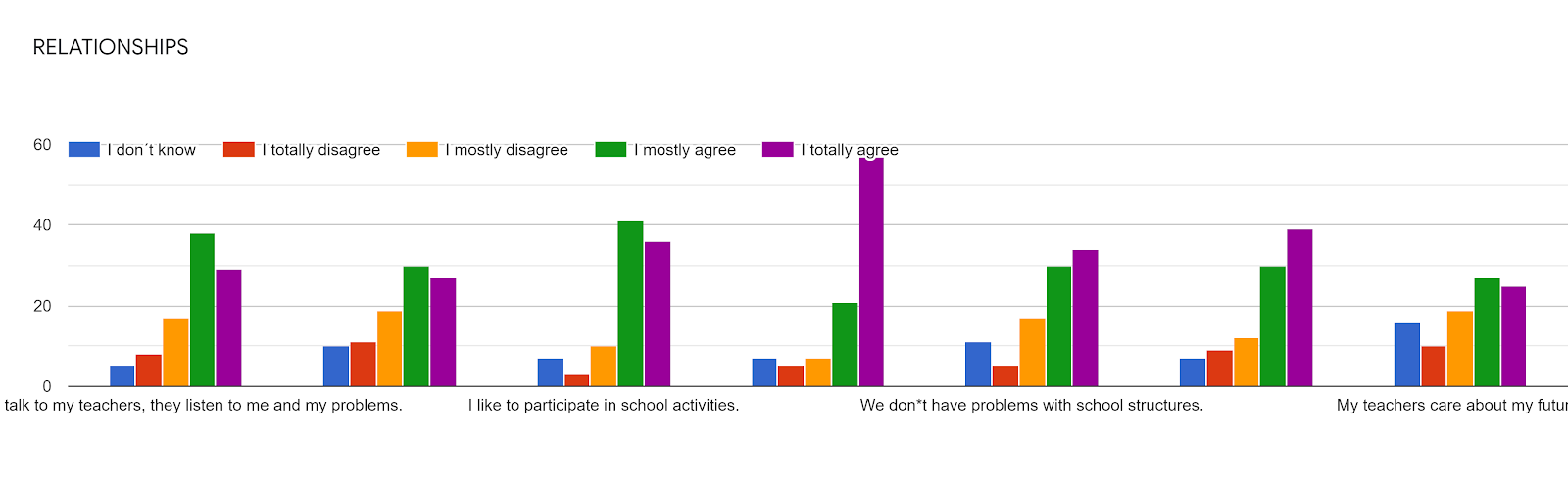 I totally disagree
Some totally disagree.
I mostly disagree
Some mostly disagree.
I mostly agree
The majority group mostly agrees.
I totally agree
The runner up totally agrees.
What can we do to better the relationships in our school?
How to form healthier relationships with you peers, teachers and academic goals?
For example:
Make time to connect. 
Set and respect boundaries. 
Communicate mindfully.
Show courtesy and respect.
Update your teachers on your plans and goals.
Be creative and resourceful, make your school days unique.
04.
Conditions and opportunities
Every student has an equal opportunity to make the most of their talents.
The school encourages students to participate in school projects!
I don’t know
Some aren’t informed.
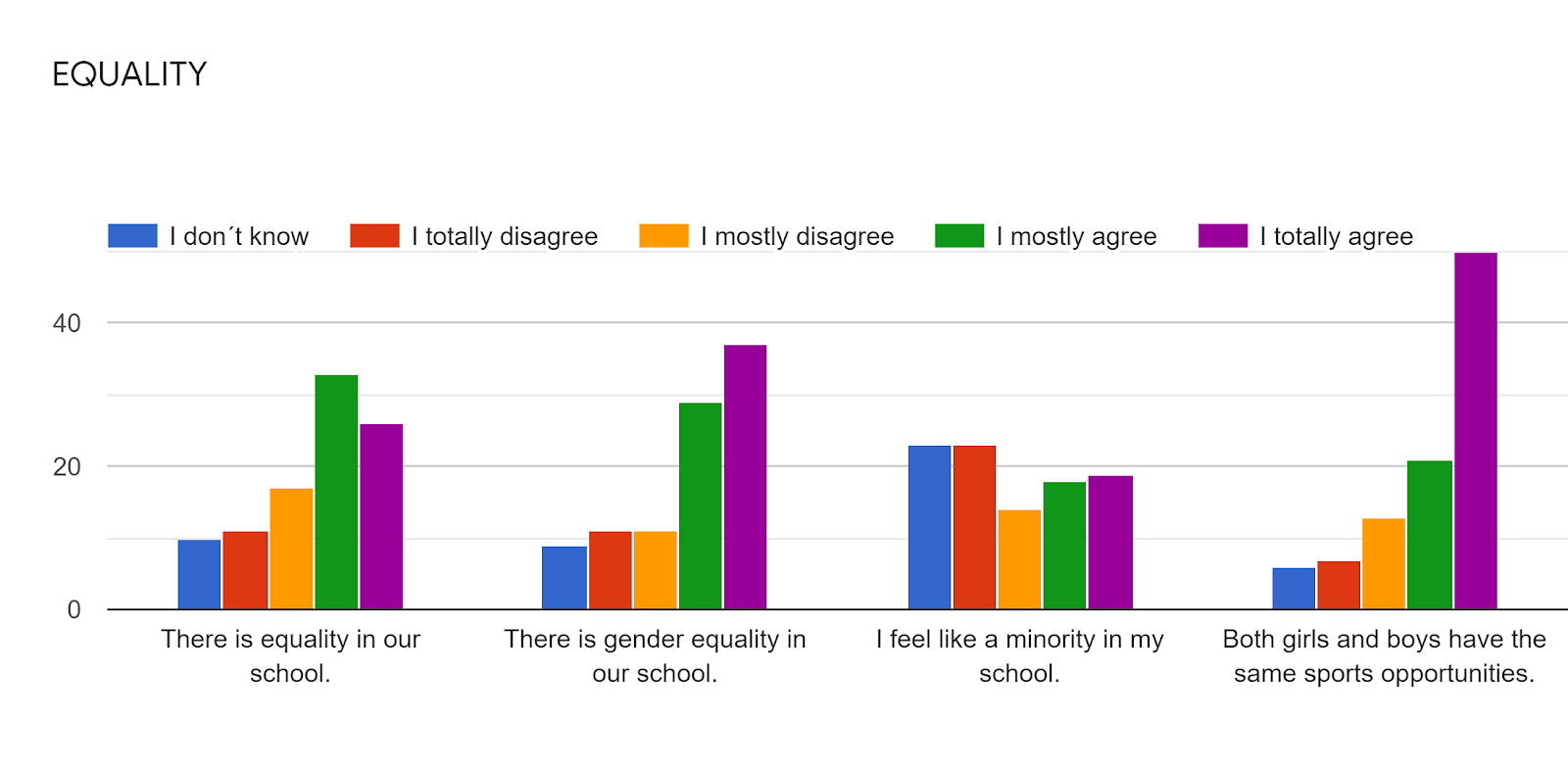 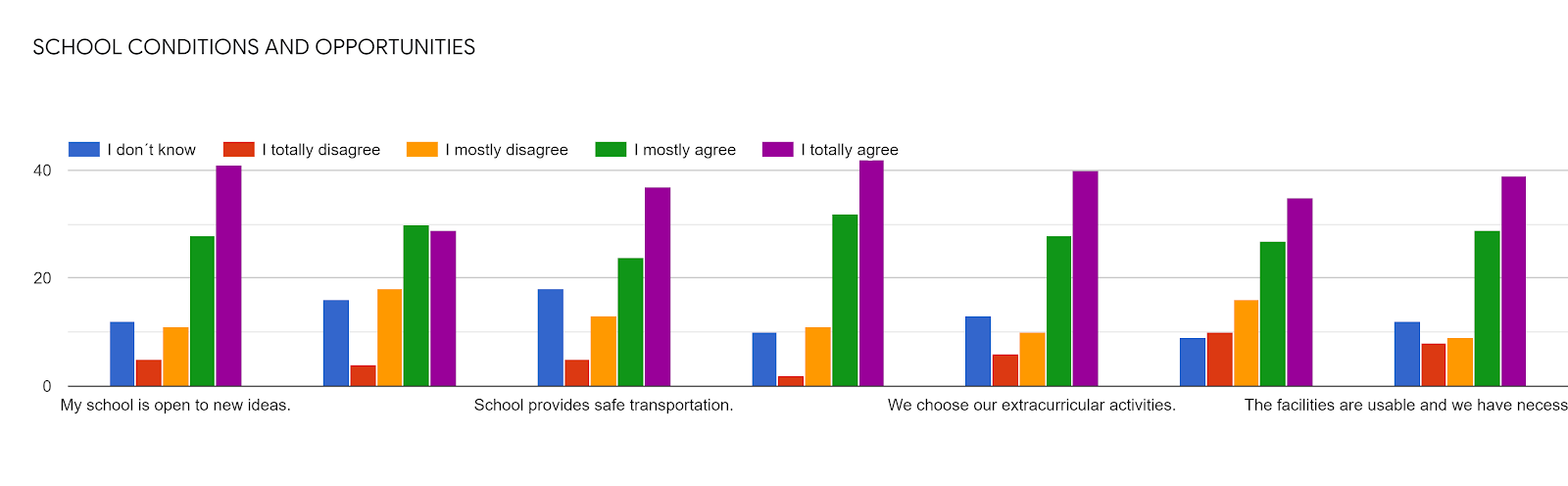 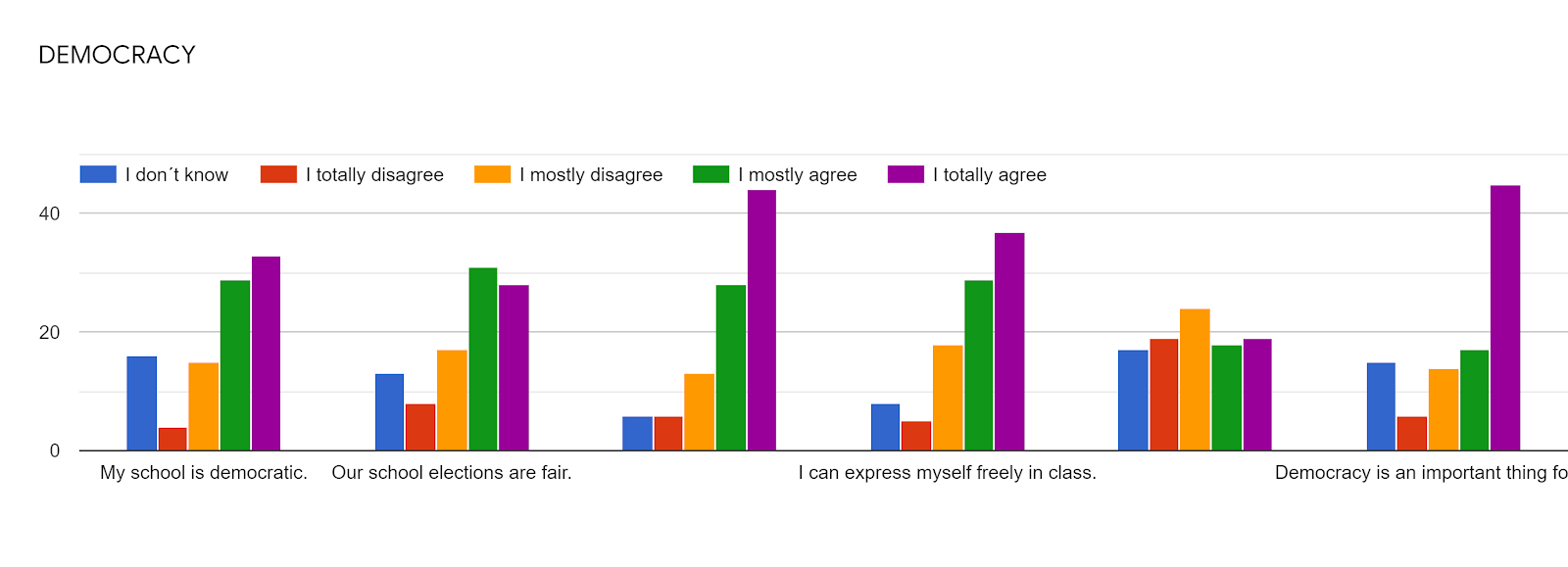 I totally disagree
The minority totally disagrees.
I mostly disagree
Some mostly disagree.
I mostly agree
The runner up group mostly agrees.
I totally agree
The majority totally agrees.
The school is open to new ideas!
I don’t know
Some aren’t informed.
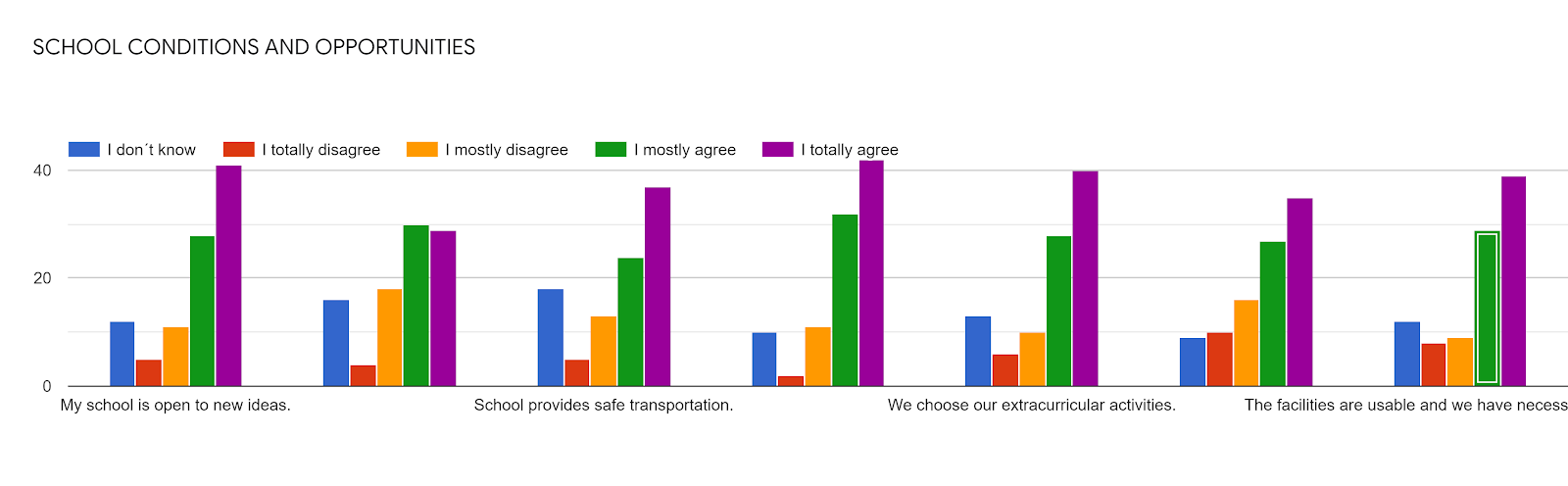 I totally disagree
The minority totally disagrees.
I mostly disagree
Some mostly disagree.
I mostly agree
The runner up group mostly agrees.
I totally agree
The majority totally agrees.
What can we do to better the conditions and opportunities in our school?
In what way can we help expend our conditions and opportunities?
For example:
Know the resources available to you. 
Be organized.
Use technology to your advantage.
Share your intentions and goals with peers or teachers to get a different point of view.
Thank you for your attention!
Do you have any questions?
ljsantov@yahoo.com 
ljupcosantov.mk